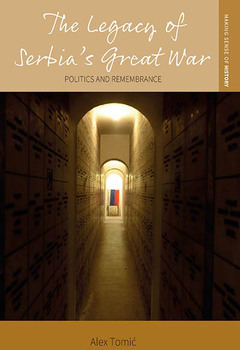 The Legacy of Serbia's Great War: Politics and Remembrance
Alex Tomić
In the winter of 1915, following the invasion of Serbia by the Central Powers, the Serbian Army retreated across the mountains of Albania and Montenegro together with thousands of civilians. Around 240,000 lost their lives. Today, the story of the retreat is little known, except in Serbia where it is represents the heroic Serbian sacrifice in the Great War. In this book Alex Tomić examines the centenary events memorializing the First World War with the retreat at its core, and provides a persuasive account of the ways in which the remembrance of Serbian history has been manipulated for political purposes. Whether through commemorations, ceremonies, or grass- root initiatives, she demonstrates how these have been used as distractions from the more recent unexamined past and in doing so provides an important new perspective on the cultural history of commemoration.
1
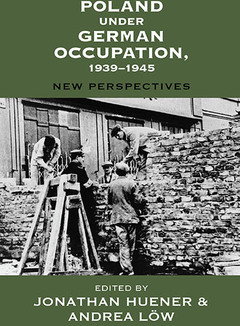 Poland under German Occupation, 1939-1945: New Perspectives
Andrea Löw, Jonathan Huener
As a unique and innovative addition to the scholarship on Nazi Germany, the Holocaust, and modern Polish history, this volume provides fresh analysis on the Nazi occupation of Poland. Through new questions and engaging untapped sources the leading historians who have contributed to this volume provide original scholarship to steer debates and expand the historiography surrounding Nazi racial and occupation policies, Polish and Jewish responses to them, persecution, police terror, resistance, and complicity.
2
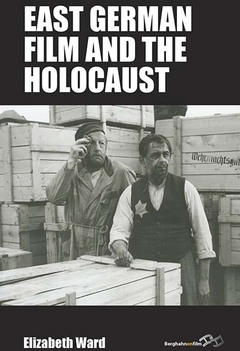 East German Film and the Holocaust
Elizabeth Ward
East Germany’s ruling party never officially acknowledged responsibility for the crimes committed in Germany’s name during the Third Reich. Instead, it cast communists as both victims of and victors over National Socialist oppression while marginalizing discussions of Jewish suffering. Yet for the 1977 Academy Awards, the Ministry of Culture submitted Jakob der Lügner – a film focused exclusively on Jewish victimhood that would become the only East German film to ever be officially nominated. By combining close analyses of key films with extensive archival research, this book explores how GDR filmmakers depicted Jews and the Holocaust in a country where memories of Nazi persecution were highly prescribed, tightly controlled and invariably political.
3
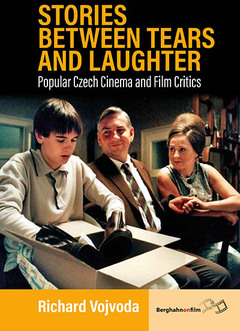 Stories between Tears and Laughter: Popular Czech Cinema and Film Critics
Richard Vojvoda
While histories of Czech cinema often highlight the quality of Czechoslovak New Wave films made in the 1960s, post-socialist Czech cinema receives little attention. Through a methodology of historical reception, Stories between Tears and Laughter explores how attitudes towards post-socialist Czech cinema have shifted from viewing it as radical “art cinema” and more towards popular cinema. By analyzing publicity materials, reviews, and articles, Richard Vojvoda offers a new perspective on the notions of cultural value and quality that have been shaping the history of post-socialist Czech cinema.
4
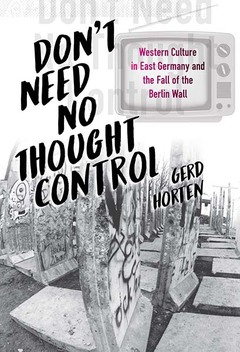 Don't Need No Thought Control: Western Culture in East Germany and the Fall of the Berlin Wall
Gerd Horten
The fall of the Berlin Wall is typically understood as the culmination of political-economic trends that fatally weakened the East German state. Meanwhile, comparatively little attention has been paid to the cultural dimension of these dramatic events, particularly the role played by Western mass media and consumer culture. With a focus on the 1970s and 1980s, Don’t Need No Thought Control explores the dynamic interplay of popular unrest, intensifying economic crises, and cultural policies under Erich Honecker. It shows how the widespread influence of (and public demands for) Western cultural products forced GDR leaders into a series of grudging accommodations that undermined state power to a hitherto underappreciated extent.
5
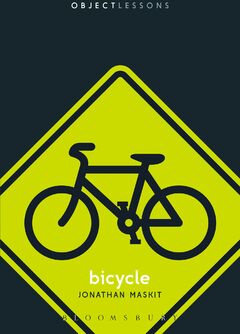 Bicycle
Jonathan Maskit
Object Lessons is a series of short, beautifully designed books about the hidden lives of ordinary things.
  
These days the bicycle often appears as an interloper in a world constructed for cars. An almost miraculous 19th-century contraption, the bicycle promises to transform our lives and the world we live in, yet its time seems always yet-to-come or long-gone-by. Jonathan Maskit takes us on an interdisciplinary ride to see what makes the bicycle a magical machine that could yet make the world a safer, greener, and more just place.

Object Lessons is published in partnership with an essay series in The Atlantic.
6
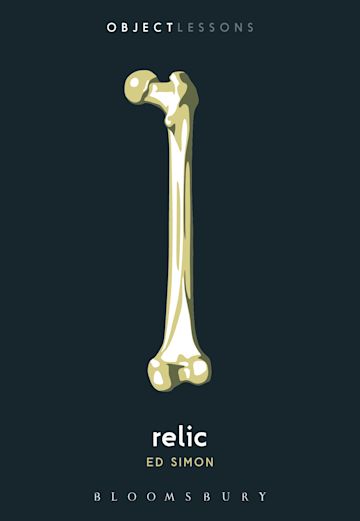 Relic
Ed Simon
Object Lessons is a series of short, beautifully designed books about the hidden lives of ordinary things.

Every culture, every religion, every era has enshrined otherwise regular objects with a significance which stretches beyond their literal importance. Whether the bone of a Catholic martyr, the tooth of a Buddhist lama, or the cloak of a Sufi saint, relics are material conduits to the immaterial world. Yet relics aren't just a feature of religion. The exact same sense of the transcendent animates objects of political, historical, and cultural significance.

From Abraham Lincoln's death mask to Vladimir Lenin's embalmed corpse, Emily Dickinson's envelopes to Jimi Hendrix's guitar pick, relics are the objects which the faithful understand as being more than just objects. Material things of sacred importance, relics are indicative of a culture's deepest values.  

Object Lessons is published in partnership with an essay series in The Atlantic.
7
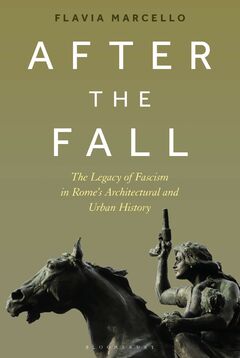 After the Fall: The Legacy of Fascism in Rome's Architectural and Urban History
Flavia Marcello
After the Fall explores the many traces of fascism that can be found in the architecture and urban form of Rome – from its buildings, monuments and piazze, to its street names and graffiti.  It reveals how the legacy of this short period in history shaped - and continues to shape - Rome’s contemporary cityscape in powerful ways, and examines what this can tell us about the persistence of troubling political and historical legacies in the built environment. 

Italy’s fascist period (1922-1943) is perhaps the least-understood episode of Rome’s architectural history.  Yet paradoxically those two decades have, arguably more than any other, defined our contemporary view of Rome’s world-famous ancient, Renaissance, and Baroque urban landscapes.  The book examines the ways in which the fascist regime sought to remake Rome according to its own vision of the past, and surveys the afterlife of Mussolini’s architectural and urban projects, from the Roman Masterplan to the Foro Italico.  Internationally, there is currently much debate on the controversial status of public monuments - their abandonment, defacement, re-integration or removal - and, as After the Fall demonstrates, Rome provides a rich setting in which to examine these topical, pressing questions.

Adding a new chapter to the architectural history of Rome, this fascinating history brings architecture, politics, and art together as living, contested experiences in a host of different locations around contemporary Rome.
8
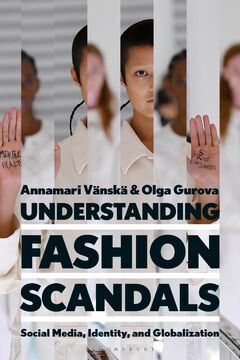 Understanding Fashion Scandals: Social Media, Identity, and Globalization
Annamari Vänskä, Olga Gurova
All publicity is good publicity? Perhaps not. In recent years, multiple local and global fashion brands have been called out for cultural appropriation, racism, misogyny, and even flirting with fascism.

Understanding Fashion Scandals is the first book to explore this changing landscape of contemporary fashion through case studies showing how ‘shock value’ lost its currency. The book focuses on the changes since the late-1970s and early 1980s, when brands like Calvin Klein and Benetton first used controversy as a promotional tool to build their brand identity, to the contemporary industry where avoiding social media backlash is critical to survival.

Analyzing the tactics brands including Burberry, Dior, Dolce & Gabbana and Prada adopt to avoid or mitigate scandals, Vänskä and Gurova map the fashion industry’s journey towards cultural sustainability.
9
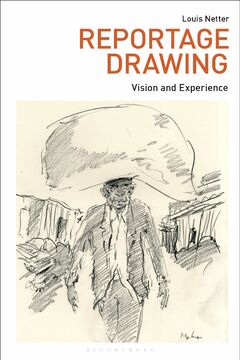 Reportage Drawing: Vision and Experience
Louis Netter
How does drawing shape the truth and our understanding of the visual world? Why has the act of reportage drawing persisted and thrived in our ever-changing media landscape? 

This book offers a deep dive into the world of reportage drawing, a world which is provocative, mixed media, transdisciplinary and immersed in the idiosyncratic vision of the artist. Where the traditional orientation of reportage was on the communicative function of the image as a record of an event, contemporary practitioners, largely detached from commissioning structures of the 19th and 20th centuries, now seek to capture more experiential qualities of place and choose locations which have highly personal and political significance. Liberated from old conceptions of reportage drawing as objective and true, artists today embrace subjectivity and are seeking a rich dialogue with their subjects, using drawing to tell important stories about protest, human migration, war, corporate capitalism and homelessness. 

Louis Netter distinguishes contemporary reportage drawing from its historical function through a critical exploration of the aesthetic of the sketch, the role of caricature and the nature of experience. Featuring several prominent artists such as Jill Gibbon, who secretly draws in arms fairs across Europe, Phoebe Glockner, who produces highly provocative mixed media work about violence against women in Mexico, renowned reportage illustrator Gary Embury and French reportage artist Loup Blaster, in addition to an exploration of the author’s own work, this book shows how the act of drawing can foster new insights about people, places and political realities in often subtle and challenging ways. Part of the Drawing In series, this book opens up reportage drawing practice as a way of understanding our world in a deeper and more personal way.
10
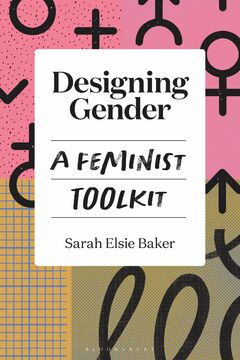 Designing Gender: A Feminist Toolkit
Sarah Elsie Baker
This book offers an ideal first step for designers looking to disrupt contemporary design practice by challenging gender inequality. Drawing on feminist and queer theory, it outlines key concepts and applies them to a broad spectrum of design activity. By developing feminist design approaches and methods, it provides a practical resource for designers wanting to make a change. 
 
Designing Gender covers essential topics including definitions of sex, gender and sexuality, histories of women in design, parity in professional design practice, diversity of users, non-binary design approaches, and sustainable and equitable futures. 
 
Filled with examples from around the world, the book recognises the culturally specific nature of gendered experience. Interviews with designers working in a diverse range of fields including user experience design, visual communication, interaction design and critical design, highlight the challenges and opportunities involved in designing a more equitable society. Each chapter showcases key methods and tools and culminates in hands-on activities.
11
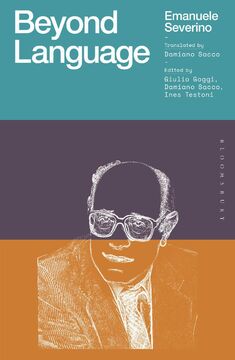 Beyond Language
Emanuele Severino
Beyond Language (Oltre il Linguaggio) is one of Italian philosopher Emmanuele Severino’s major works, wrestling with whether it’s possible to think meaningfully outside of the restrictions of language. Increasingly recognised as a truly foundational thinker in the formation of contemporary theory, Severino’s ideas around self-expression, forms of communication and the limitations of language continue are brought to the fore in this book. Beyond Language specifically opens the door to the themes that Severino developed in his later works, including the concrete meaning of self-being and the decline of language. The depth and breadth of Severino’s philosophical insight is as profound today as it was when first penned in 1992, making this first English translation of a key work in the history of continental philosophy crucial reading for those engaged with contemporary theory.
12
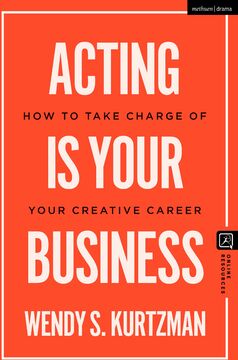 Acting is Your Business: How to Take Charge of Your Creative Career
Wendy S. Kurtzman
After training and studying for years, you’ve earned a degree: now what? How to get a job and have a career as an actor is the number one question facing emerging artists and one which this book answers for you.

While performing arts schools do a great job of teaching how to act, most don’t teach you how to launch and sustain a career. This book addresses this fundamental aspect of your creative journey, delivering a precise formula to help you organize the next chapter of your life. It helps you to find work and proactively build a career by providing the tools you’ll need to connect with working professionals within the industry.

If acting is your business, you must run it as a business. Positioning you as CEO of your own company, this book uses a boardroom table as a visual model. At that table are 7 key positions, each representing an area of action and expertise that you must understand to build a successful career. With worksheets and tools, supplemented throughout with interviews with industry professionals from North America, the UK and Europe, and Australia, and further supported by a companion website, this action plan will empower and equip you to achieve your career goals.
13
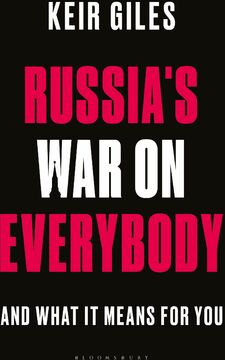 Russia's War on Everybody: And What it Means for You
Keir Giles
You may not be interested in Russia. But Russia is interested in you.

Russia’s 2022 attack on Ukraine saw confrontation between Moscow and the West spill over into open conflict once again. But Russia has also been waging a clandestine war against the West for decades. Hostile acts abroad, from poisoning dissidents to shooting down airliners, interfering in elections, spying, hacking and murdering, have long seemed to be the Kremlin’s daily business. But what is it all for? Why does Russia consistently behave like this? And what does it achieve?
Now containing a new preface to the paperback edition, Keir Giles explains how and why Russia pushes for more power and influence wherever it can reach, far beyond Ukraine – and what it means not just for governments, but for ordinary people. Bringing together stories from the military, politics, diplomacy, espionage, cyber power, organised crime and more, Giles describes how Moscow conducts its campaigns across the globe, and how nobody is too unimportant to be caught up in them. By lifting the lid on the daily struggle going on behind the scenes to protect governments, businesses, societies and people from Russian hostile activity, Russia’s War On Everybody shows how Moscow’s hostile intentions for the rest of the world are far broader and more ambitious, and the ways it tries to achieve them far more pervasive and damaging, than we realise.
14
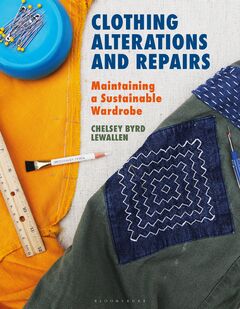 Clothing Alterations and Repairs: Maintaining a Sustainable Wardrobe
Chelsey Byrd Lewallen
A detailed, step-by-step guide to successfully altering and repairing ready-made apparel that will help you achieve the perfect fit and extend the life of your clothing.

Whether you are interested in tailoring your wardrobe, starting a business, or learning a skill that will save you money and the planet, you'll find what you need through illustrated step-by-step projects and no-nonsense videos. You'll learn to make alterations to your ready-made clothing, including a variety of hemming techniques and taking in/ letting out seams, and repair methods to fix zippers, tears, and holes. There are also detailed guidelines on  more complex techniques, including adjusting suit jacket sleeves, reshaping necklines and even fixing backpacks, tents and bags.
15
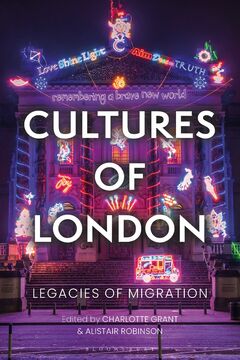 Cultures of London: Legacies of Migration
Alistair Robinson, Charlotte Grant
From its origin as the Roman city of Londinium through to its latest incarnation as a super-diverse World City in the twenty-first century, London’s history and culture has been shaped by migration. This book expresses and celebrates the plurality of the capital’s cultures and affirms the importance of migration in the making of the modern city through thirty-three short essays written by academics, artists, broadcasters and curators. Subjects range from the mediaeval to the contemporary: buildings and institutions, individuals and communities, objects, visual art, street performances and literary texts. Some contributors focus on famous people and places, like Shakespeare and St Paul’s, while others explore less well-known subjects, like the Free German League of Culture (1939-46) or Ignatius Sancho, the eighteenth-century musician, grocer and man-of-letters.

It is not only London’s cultures which are diverse, migration is also plural. This book engages with the very many human migrations from across the globe and within the British Isles that have taken place over the last two-thousand years, as well as with the movements of plants, animals, and ideologies from other countries and continents, and the movement of natural resources and manmade toxins into and through the city.
 
Composed of a vivid collection of snapshots, the volume offers a kaleidoscopic vision of the city and provides new insights into the successive migrant communities that have come to London and made it their own.
16
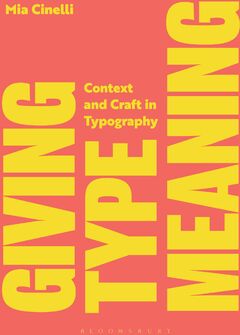 Giving Type Meaning: Context and Craft in Typography
Mia Cinelli
When we encounter typography, how do we know what it means? How is the tone of type influenced by the way it is set, when it is made, and where it exists? Considering the social, spatial, and temporal contexts of visual language, this text informs and inspires students, educators, and professionals looking to engage more deeply with the letterforms they use and see. Featuring diverse typographic works, “closer looks”, and interviews with practicing artists and designers, Giving Type Meaning serves to inform how and why we understand what type communicates. 

The book includes: 

- The importance and impact of cultural and social context across the expanded field of art and design
- How to use visual, physical, and gestural space to inform meaning
- The ways time impacts type, such as historical references, recontextualizations, and the use of time as medium 
- A range of global examples, including Lushootseed language letterforms (Lushootseed Sulad by Juliet Shen), Arabic calligraphy and type design (Regard Each Other as Brothers by Josh Berer, Mirsaal by Rana Abou Rjeily), American civil rights inspired type (Martin by Tré Seals), Italian concrete poetry (Storia Del Monumento by Mirella Bentivoglio), and animated Chinese characters (Motion Type Project by Ting-An Ho)
17
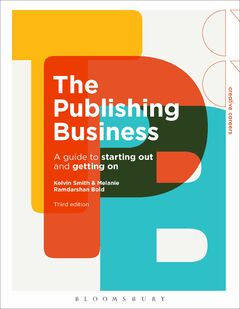 Publishing Business: A Guide to Starting Out and Getting On
Kelvin Smith, Melanie Ramdarshan Bold
Are you considering a career in the world of publishing, or simply want to understand more about the industry? If so, The Publishing Business will take you through the essential publishing activities performed in editorial, rights, design, production, sales and marketing departments. 

International examples from across the industry, from children's books to academic monographs, demonstrate key responsibilities at each stage of the publishing process and how the industry is adapting to digital culture. This 3rd edition has been updated with more on the role of self-publishing, independent publishers, audio books, the rise of poetry and non-fiction and how the industry is facing up to challenges of sustainability, inclusivity and diversity.

Beautifully designed and full of insight and advice from practitioner interviews, this is an essential introduction to a dynamic industry.
18
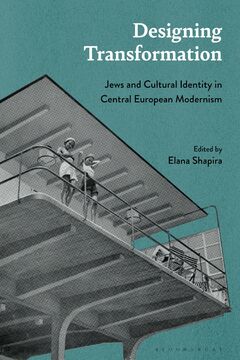 Designing Transformation: Jews and Cultural Identity in Central European Modernism
Elana Shapira
Jewish designers and architects played a key role in shaping the interwar architecture of Central Europe, and in the respective countries where they settled following the Nazi's rise to power. This book explores how Jewish architects and patrons influenced and reformed the design of towns and cities through commercial buildings, urban landscaping and other material culture. It also examines how modern identities evolved in the context of migration, commercial and professional networks, and in relation to the conflict between nationalist ideologies and international aspirations in Central Europe and beyond.
 
Pointing to the production within cultural platforms shared by Jews and Christians, the book's research sheds new light on the importance of integrating Jews into Central European design and aesthetic history. Leading historians, curators, archivists and architects present their critical analyses further to ‘design’ the past and push forward a transformation in the historical consciousness of Central Europe. By reconsidering the seminal role of Central European émigré and exiled architects and designers in shaping today's global design cultures, this book further strengthens humanistic, progressive and pluralistic cultural trends in Europe today.
19
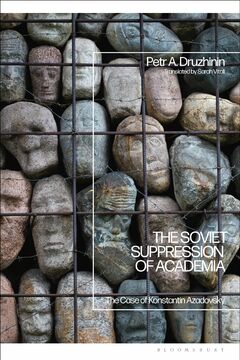 Soviet Suppression of Academia: The Case of Konstantin Azadovsky
Petr A. Druzhinin
Recently, scholarship has paid increasing attention to the Soviet dissident movement that emerged in the mid-20th century; but what, Petr A. Druzhinin asks, happened to those academics who did not form part of this circle? Through its intimate portrayal of the persecution of non-dissident literary scholar Konstantin Azadovsky, The Soviet Suppression of Academia sheds new light on the relationship between power and culture in Soviet Russia.
 
Based on rare access to KGB materials and other sources, this book traces Azadovsky’s persecution from the 1960s, when he refused to become a KGB informant, to his arrest on trumped-up drug charges and imprisonment in a labour camp in the 1980s, to his struggle for rehabilitation through the early 1990s. Here, for the first time in English, one of the KGB’s secret operations against a prominent intellectual is revealed in full, horrific detail. By telling the fascinating story of an individual's struggle with the powerful state machine, this book provides much-needed insight into the experience of life under KGB monitoring and repression and adds nuance to ongoing debates about the relationship between Soviet intellectuals and the state.
20
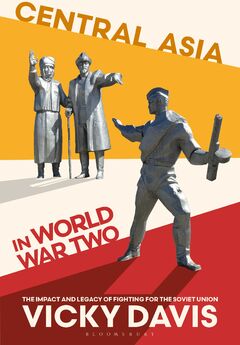 Central Asia in World War Two: The Impact and Legacy of Fighting for the Soviet Union
Vicky Davis
Central Asia has long been situated at the geographical crossroads of East and West, once strategically located on the ancient Silk Road. The envy of the expanding Russian empire, it was colonized in the 19th century by Cossacks and traders from the north. This book examines how Central Asia, by then part of the Soviet Union, experienced population displacements on an even greater scale during the Second World War. Vicky Davis analyses how troops were sent westwards into action, only for waves of civilians to travel eastwards into the region: evacuees, refugees and even internal deportees sent into exile from their homelands in other parts of the vast Soviet Union.
 
 Central Asia in World War Two is the first book to tackle the subject of minorities fighting for the Soviet Union under Stalin in the Second World War. Based on meticulous archival research, it considers the interactions of the individual citizen and the Soviet state, weaving together the experiences of over three hundred ordinary men and women in Central Asia as they coped with their new roles on the front line or in the rear. Suffering incredible economic and physical hardship, racism and religious oppression, these mainly Muslim citizens were subjected to a forced process of Sovietization under the influence of Stalin’s ubiquitous propaganda machine. 
 
 Davis reveals how, while conscripts were all too often slaughtered or scapegoated in their regiments, the women and children left at home slaved in factories and communal farms to fuel the machinery of a war taking place thousands of kilometres away. She convincingly argues that the impact of forced assimilation, cultural indoctrination, anti-Semitism and re-education on the region were as great as the daily fight for survival in wartime. The legacy of the period is almost as complex, with struggles over the ownership and revision of history continuing even today.
21
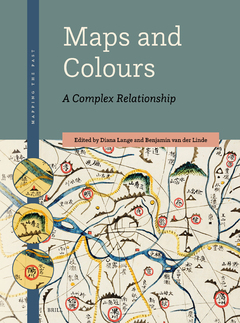 Maps and Colours: A Complex Relationship
Colours make the map: they affect the map’s materiality, content, and handling. With a wide range of approaches, 14 case studies from various disciplines deal with the colouring of maps from different geographical regions and periods. Connected by their focus on the (hand)colouring of the examined maps, the authors demonstrate the potential of the study of colour to enhance our understanding of the material nature and production of maps and the historical, social, geographical and political context in which they were made. Contributors are: Diana Lange, Benjamin van der Linde, Jörn Seemann, Tomasz Panecki, Chet Van Duzer, Marian Coman, Anne Christine Lien, Juliette Dumasy-Rabineau, Nadja Danilenko, Sang-hoon Jang, Anna Boroffka, Stephanie Zehnle, Haida Liang, Sotiria Kogou, Luke Butler, Elke Papelitzky, Richard Pegg, Lucia Pereira Pardo, Neil Johnston, Rose Mitchell, and Annaleigh Margey.
22
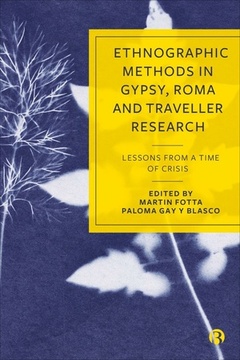 Ethnographic Methods in Gypsy, Roma and Traveller Research: Lessons from a Time of Crisis
Martin  Fotta, Paloma  Gay y Blasco
EPDF and EPUB available Open Access under CC-BY-NC-ND licence.
This collection scrutinizes the methodological and ethical challenges that researchers face when working with and for Gypsy, Roma and Traveller communities in the context of global crises.
Contributors assess the impact of the pandemic on their engaged research, evaluating novel methods and technologies. They reveal how current research practice blurs the borders between activism and scholarship, and they argue the need for innovative collaborations with local communities. 
Showcasing emerging aspects of GRT-related scholarship, this book makes a key contribution to larger debates on the positionality of researchers and the politics of research, and affirms the continued value of rigorous ethnography.
23
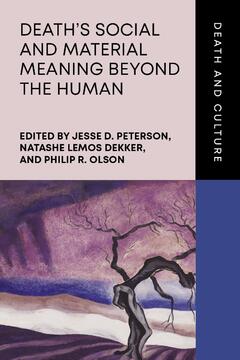 Death’s Social and Material Meaning beyond the Human
Jesse D. Peterson, Natashe Lemos Dekker, Philip R. Olson
Death studies typically focus on the death of humans, overlooking the wider factors involved in social and natural processes around death. This edited volume provides an alternative focus for death studies by looking beyond human death, to reveal the complex interconnections among human and more than human creatures, entities and environments.
Bringing together a diverse range of international scholars, the book sheds light on topics which have previously remained at the margins of contemporary death studies and death care cultures. Organised around three themes – Knowledge and Mediation, Care and Remembrance, and Agency and Power – this book pushes the boundaries of death studies to explore death and dying from beyond the perspective of a nature/culture binary.
24
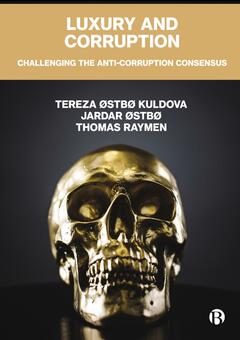 Luxury and Corruption: Challenging the Anti-Corruption Consensus
Jardar Østbø, Tereza Østbø Kuldova, Thomas Raymen
The world has been bombarded in recent years with images of the luxurious lives and wealth of corrupt oligarchs and kleptocrats, amassed at the expense of ordinary people. Such images exploit our feelings of injustice, are taken as indicative of moral decay, and inspire a desire to purge our economies of dirty money, objects, and people. 
But why do anti-corruption efforts routinely fail? What kind of world are they creating? Looking at luxury art, antiquities, superyachts, and populist politics, this book explores the connection between luxury and corruption, and offers an alternative to the received wisdom of how we tackle corruption.
25
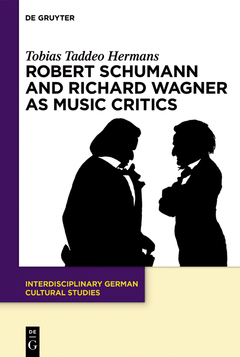 Robert Schumann and Richard Wagner as Music Critics
Tobias Taddeo Hermans
The music reviews of Robert Schumann and Richard Wagner are central documents of 19th-century German musical culture. This book takes a closer look at the way these texts were written and explores the significant contributions Schumann and Wagner made to the discourse of musical appraisal. To that effect, the author raises fundamental questions that have thus far remained unaddressed: What textual features characterize the critical writings? How do Schumann and Wagner understand their roles as critics of music? And in what way do they reach out to the reader?  Rather than understanding these critical writings exclusively as a gateway to the compositions and musical aesthetics of Schumann and Wagner, this book analyzes the texts through the lens of pragmatics, narratology and discourse analysis. Using this interdisciplinary perspective, the author proposes to understand Schumann and Wagner within the broader medial and discursive context of German ‘Kritik’. He challenges the dominant narrative that brands Schumann and Wagner as elitist Romantic critics, demonstrating instead that they actively encourage their readers to form their own judgements. This volume is an indispensable resource for scholars of German literature, periodicals and music alike.
26
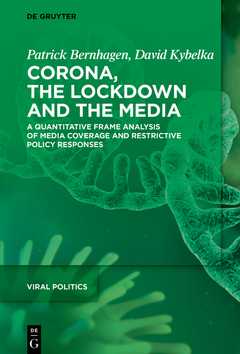 Corona, the Lockdown, and the Media: A Quantitative Frame Analysis of Media Coverage and Restrictive Policy Responses
David Kybelka, Patrick Bernhagen
Corona, the Lockdown, and the Media investigates media influence on policies to contain the COVID-19 pandemic. Bernhagen and Kybelka propose that news reporting on the pandemic pitches human impact against economic consequences of the virus and of restrictive policy measures designed to contain it. They argue that the use of these frames influences governments’ decisions to enact or lift lockdown measures. Using time series data from England, France, and Germany, the authors show that news reporting on COVID-19 was indeed characterized by these media frames. However, there is no evidence of media influence on government policy. Instead, the authors find that anti-pandemic policy decisions were responsive to public opinion in these countries.
27
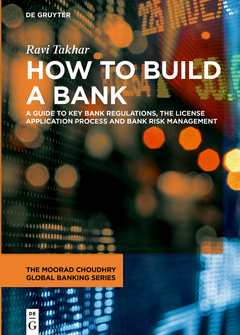 How to Build a Bank: A Guide to Key Bank Regulations, the License Application Process and Bank Risk Management
Ravi Takhar
As has been proven time and again, banks are the single most important business institution in any economy. If they fail, the whole economy fails. How to Build a Bank sets out, in a manner that is completely unprecedented, all the requirements for the core documentation essential for the operation of a bank.   The book takes the reader through the core requirements to operate a bank, and then provides actual examples of the relevant regulatory documentation required for the bank‘s operation, the rationale for the documentation and the details and information required to complete the documentation. Each chapter of the book includes a template of the key regulatory documents required to operate a bank. The book thus simplifies a very complex area of regulatory and banking laws and rules to enable a better understanding of the banking sector and a better understanding of the key requirements for a successful long-term banking business.   It is essential reading for bank executives, financial service executives, regulators, lawyers, accountants and professionals involved in bank and financial service authorisation and bank and financial service operations. It will also be very helpful for anyone wishing to understand how the most important business institutions in an economy work and the lessons that can be learned from understanding the detailed regulatory requirements to ensure their success and long-term viability.
28
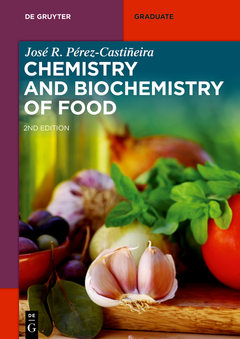 Chemistry and Biochemistry of Food
Jose Pérez-Castiñeira
This book provides an excellent platform for understanding the chemical processes involved in food transformation. Starting with the examination of major food components, such as water, carbohydrates, lipids, proteins and minerals, the author further introduces the biochemistry of digestion and energy metabolism of food ingredients. The last section of the book is devoted to modern food technologies and their future perspectives.
New: regulations for water, food additives and safety, recent information on vitamin C, implications of nutrients for human health, the role of the colon microbiota, etc.
Provides chemical composition, processes and interactions of food ingredients
29
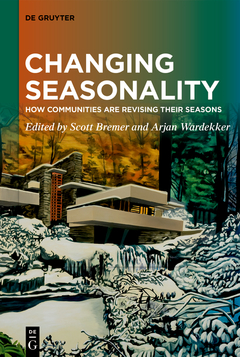 Changing Seasonality: How Communities are Revising their Seasons
Arjan Wardekker, Scott Bremer
Communities worldwide are critically re-examining their seasonal cultures and calendars. As cultural frameworks, seasons have long patterned community life and provided repertoires for living by annual rhythms. In a chaotic world, the seasons – winter, the monsoon and so on – can feel like stable cultural landmarks for reckoning time and orienting our communities. Seasons are rooted in our pasts and reproduced in our present. They act as schemes for synchronising community activities and professional practices, and as symbol systems for interpreting what happens in the world. But on closer inspection, seasons can be unstable and unreliable. Their meanings can change over time. Seasonal cultures evolve with environments and communities’ worldviews, values, technologies and practices, affecting how people perceive seasonal patterns and behave accordingly. Calendars are contested, especially now. Communities today find themselves in a moment of accelerated and intersecting changes – from climate to social, political, and technological – that are destabilizing seasonal cultures. How they reorient themselves to shifting patterns may affect whether seasonal rhythms serve as resources, or lead people down maladaptive pathways. A focus on seasonal cultures builds on multi-disciplinary work. The social sciences, from anthropology to sociology, have long studied how seasons order people’s sense of time, social life, relationship to the environment, and politics. In the humanities, seasons play an important role in literature, art, archaeology and history. This book advances scholarship in these fields, and enriches it with extrascientific insights from practice, to open up exiting new directions in climate adaptation.
30
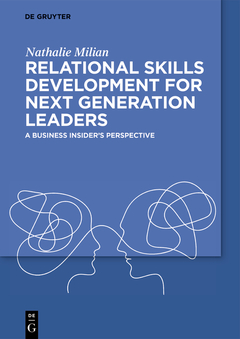 Relational Skills Development for Next Generation Leaders: A Business Insider’s Perspective
Nathalie Milian
The post-pandemic world has witnessed seismic shifts in the business environment. Businesses, large and small, are tackling digital transformation; we face irregular economic recovery, a rising cost of living, the energy transition impasse and uneven wealth distribution. Add to this an increased call for action on diversity and inclusion amidst a backdrop that is, in some countries, resentful of privilege, geopolitical power alignment, and democratic vs. autocratic leadership.  The leaders of today and tomorrow must evolve. Notwithstanding the hard skills they need in a workforce transformed by technology, what soft skills must they acquire in a world of continuous uncertainty and change?  Relational Skills Development for Next-Generation Leaders is a practical compilation of crucial relational skills for post-graduate students, future executives, and mentors in the corporate world.  Packed with modern research, frameworks and scenarios, the author draws upon over twenty years of experience leading teams and projects with global transformational impact in the blue-chip luxury fashion industry to show executives how to observe, reflect, develop, practice and improve their leadership skills to succeed in the future.
31
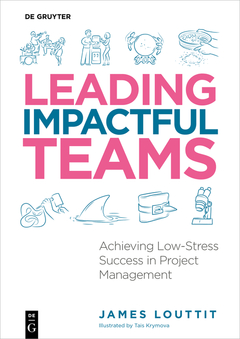 Leading Impactful Teams: Achieving Low-Stress Success in Project Management
James Louttit
When was the last time you felt stressed and exhausted at work?   Chances are your answer to that question is "not too long ago". As the author realized from first-hand experience, even well-prepared, hard-working, intelligent people can feel the strain of project management. This book presents a comprehensive set of approaches, tips and techniques that enable you to make projects more effective, successful and enjoyable.   Leading Impactful Teams is a lively exploration of the "lenses" of project management – Scope, Prioritisation, Time, Cost, Quality, Risks, Team and Stakeholders – that will enable the reader to develop a "sixth sense" for potential issues that could derail their project. Replete with over 50 imaginative illustrations to explain the insights and practices that are packed into every page, the stories and ideas in this book go way past the theories and bring the reality of projects to life. It will help you understand how to make your project a success and avoid unnecessary complications.   This is a powerful book for anyone involved in project management, be it at work or outside of it. James Louttit shares his refreshing, engaging and human approach, to provide you with a practical toolkit to help you and your team deliver great project outcomes with minimum stress and maximum fun.
32
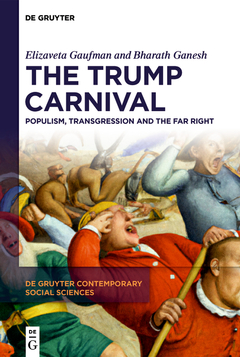 Trump Carnival: Populism, Transgression and the Far Right
Bharath Ganesh, Elizaveta Gaufman
Donald Trump’s campaign and presidency represented a radical departure from political norms that are often classified by media and researchers as ‘populist’. Instead, this book theorizes Trump’s campaign and presidency with reference to Mikhail Bakhtin’s "carnival" – a medieval festival of transgression, ridicule, and renewal. In this book, Lisa Gaufman and Bharath Ganesh provide a closer insight into the Trump Carnival, developing interdisciplinary perspectives on populism, misogyny, misinformation, and far-right vernacular culture. Building on the idea of the carnivalesque, this book focuses on the laughing culture of the Trump campaigns and presidency that vilified minorities, disparaged women, and ultimately emboldened the far right. Bringing Bakhtin into dialogue with key developments in contemporary politics, this book is a must-read for anyone interested in the Trump phenomenon, American politics, and populism.
33
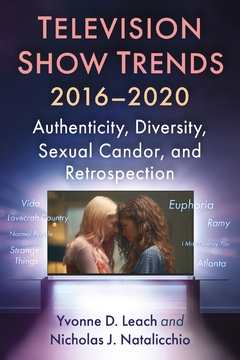 Television Show Trends, 2016-2020: Authenticity, Diversity, Sexual Candor, and Retrospection
Nicholas J. Natalicchio, Yvonne D. Leach
What do Euphoria, Normal People, Atlanta, Ramy, Vida, I May Destroy You, Stranger Things, and Lovecraft Country have in common? In the 2016-2020 time period they were created, these TV shows exemplified one (or more) of four noteworthy trends: Authenticity, Diversity, Sexual Candor, and Retrospection. This is the first book to examine live action, fictional television shows produced within a five-year period through the lens of the trends that they epitomize. For each show, the following is discussed: the significance of the platform and the format; the intentions of the creators and showrunners; pertinent background information; similar shows and precedents; the storytelling approach; the cinematic form; and finally, how the show is emblematic of that particular trend. Since trends have the possibility of becoming part of the mainstream, they are important to identify as they emerge, especially for viewers who have a keen interest in narrative television shows.
34
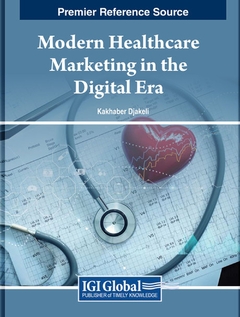 Modern Healthcare Marketing in the Digital Era
Kakhaber Djakeli
In the dynamic landscape of the digital era, the healthcare industry faces the critical challenge of transforming its marketing strategies to create a consumer-centric health culture. Modern Healthcare Marketing in the Digital Era, edited by Kakhaber Djakeli from the International Black Sea University, Georgia, offers a comprehensive solution to this pressing problem. The book presents a forward-thinking approach, bridging the gap between innovative technologies such as artificial intelligence, augmented reality, blockchain, and mobile applications, and innovative marketing methodologies in healthcare. By equipping healthcare professionals, policymakers, and marketers with practical insights, empowers them to thrive in the ever-changing healthcare landscape. With its persuasive and insightful content, the book delves into various aspects of healthcare marketing. It explores the historical development and status of healthcare marketing, the evolution of needs and demands in healthcare markets, and value-driven strategies for the digital era. It also covers crucial topics like patient segmentation, customer relationship management, and the integration of virtual and augmented reality in healthcare marketing and sales. Through real-world examples and empirical research findings, the book offers a roadmap for transforming healthcare services, fostering patient-clinic partnerships, and enhancing health literacy through marketing efforts. Modern Healthcare Marketing in the Digital Era targets students, educators, healthcare professionals, policymakers, and researchers alike. By leveraging the insights provided, stakeholders can stay ahead of the curve, embrace digital innovations, and create a consumer-centric health culture. This book serves as a vital resource, guiding the industry towards a future where healthcare marketing blends seamlessly with innovative technologies, ultimately leading to superior patient care and satisfaction.
35
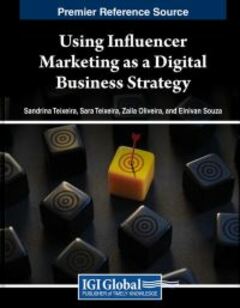 Using Influencer Marketing As a Digital Business Strategy
Elnivan Souza, Sandrina Teixeira, Sara Teixeira, Zaila Oliveira
Using Influencer Marketing as a Digital Business Strategy presents a comprehensive exploration of the burgeoning world of digital influencers, whose impact on consumer behavior and brand promotion is rapidly transforming the marketing landscape. This book delves into the most relevant topics in the field, providing a valuable contribution to both management and academia alike. The book delves into the essence of influencer marketing by examining the different types of influencers and their crucial role in reaching a brand's target audience. The strategic partnership between influencers and brands is analyzed, highlighting how these influential content creators act as powerful intermediaries between companies and potential consumers. By examining the intricate relationship between influencers, brands, and consumers, the book sheds light on the purchase intention process and consumer habits in the digital age. Furthermore, Using Influencer Marketing as a Digital Business Strategy examines the diverse range of content that resonates with the public, as different influencers adopt unique styles to engage their followers. It analyzes the metrics of influencer marketing, offering valuable insights into measuring the impact and effectiveness of influencer-driven campaigns. It also explores the roles of both organic and paid influencers, delving into the nuances of collaborating with influencers across various sectors of the economy. Given the recent emergence of influencer marketing as a prominent force, this book serves as a critical reference source for researchers, business executives, marketing professionals, influencer marketing agencies, and graduate students seeking to expand their understanding of this dynamic field. By presenting a compilation of studies on this topic, the book lays the groundwork for future in-depth and specific scientific research in the realm of influencer marketing.
36
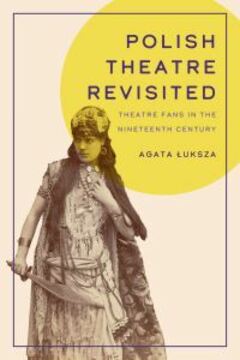 Polish Theatre Revisited: Theatre Fans in the Nineteenth Century
Agata Luksza
Polish Theatre Revisited explores nineteenth-century Polish theatre through the lens of theatre audiences. Agata Łuksza places special emphasis on the most engaged spectators, known as “theatremaniacs”—from what they wore, to what they bought, to what they ate. Her source material is elusive ephemera from fans’ lives, such as notes scribbled on a weekly list of shows in the Warsaw theatres, collections of theatre postcards, and recipes for sweets named after famous actors. The fannish behavior of theatremaniacs was usually deemed excessive or in poor taste by people in positions of power, as it clashed with the ongoing embourgeoisement of the theatre and the disciplining of audiences. Nevertheless, the theatre was one of the key areas where early fan cultures emerged, and theatremaniacs indulged in diverse fan practices in opposition to the forces reforming the theatre and its spectatorship.
37
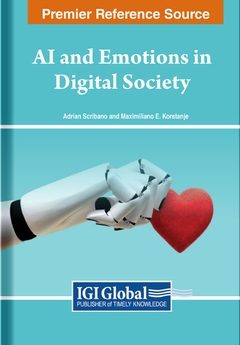 AI and Emotions in Digital Society
Adrian Scribano, Maximiliano E Korstanje
The implementation of artificial intelligence (AI) and digital technologies have become pervasive in most societies, and a new concern challenges academic scholars and social scientists; what are the conceivable, profound consequences of AI adoption within the intricate structures of society? Despite its widespread influence, this critical topic remains largely unexplored in academic circles, leaving a significant knowledge gap regarding how AI reshapes human interactions, institutions, and the fabric of a digital society. AI and Emotions in Digital Society, edited by Adrian Scribano and Maximiliano E Korstanje, emerges to address this concern. In this transformative book, readers embark on an intellectual journey exploring the intricate interplay between society, technology, and emotions. Drawing together the works of researchers in diverse disciplines and cultural backgrounds, the book fosters critical discussions that delve into the philosophical quandaries underpinning AI's influence. By adopting a balanced perspective that acknowledges both risks and opportunities, the book equips postgraduate students, professionals, policymakers, AI analysts, and social scientists with the tools to comprehend the far-reaching effects of AI on human behavior, institutions, and even democratic processes. As readers engage with this thought-provoking content, they gain understanding of how AI impacts various sectors, including education, travel, literature, politics, and cyber-security. AI and Emotions in Digital Society serves as an indispensable resource for navigating the ongoing AI revolution, inspiring informed decision-making, and fostering critical dialogue. By empowering readers to grasp the complexities of AI's role, the book opens possibilities for a future where humanity and technology harmoniously coexist, shaping the course of our digitally interconnected society.
38
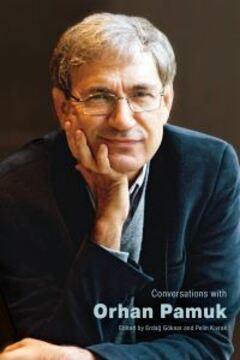 Conversations with Orhan Pamuk
Erdağ Göknar, Pelin Kıvrak
In over thirty interviews ranging from 1982 until 2022, Conversations with Orhan Pamuk reveals a writer of intense literary and political engagement. Nobel Laureate Orhan Pamuk (b. 1952) is a foremost practitioner of the global novel today. His work, informed by Turkish and world literary canons, has been translated into over sixty languages and sold over fifteen million copies globally.This volume presents an alternative literary history that traces the dominant themes of the author’s oeuvre. As the interviews show, Pamuk’s work makes allusions to literary texts from Eastern and Western traditions in a hybrid manner. Furthermore, Pamuk writes on the fault line between historical and literary idioms, playing with genres like a painter does with colors, interweaving romance, detective story, murder mystery, mythology, and autobiography. The interviews establish that a Pamuk novel is predicated on methodical research, at times archival and scholarly, investigative and journalistic, or ethnographic. One could say the Pamuk novel is method. His fictions are constructed through intricate clockwork and delve into, for example, specialized knowledge of an Ottoman historical era, Islamic miniature painting, coups, museums, Istanbul street vendors, conspiracy, and plagues. Pamuk’s interviews, in turn, are necessarily instructive and edifying as much as they are entertaining, opening windows onto the novelist's everyday life, craft, and process.
39
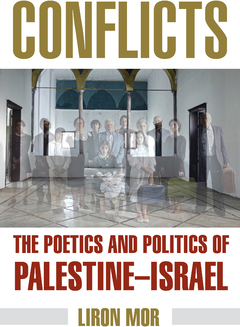 Conflicts: The Poetics and Politics of Palestine-Israel
Liron Mor
Liron Mor’s book queries what conflict means in the context of Palestine–Israel. Conflict has long been seen as singular and primary: as an “original sin” that necessitates the state and underwrites politics. This book problematizes this universal notion of conflict, revealing its colonial implications and proposing that conflicts are always politically constructed after the fact and are thus to be understood in their various specific forms. 
The book explores sites of poetic and political strife in Palestine–Israel by combining a comparative study of Hebrew and Arabic literature with political and literary theory. Mor leverages an archive that ranges from the 1930s to the present, from prose and poetry to film and television, to challenge the conception of the Palestinian–Israeli context as a conflict, delineating the colonial history of this concept and showing its inadequacy to Palestine–Israel. Instead, Mor articulates locally specific modes of theorizing the antagonisms and mediations, colonial technologies, and anticolonial practices that make up the fabric of this site. The book thus offers five figurative conflictual concepts that are derived from the poetics of the works: conflict (judgment/ishtibāk), levaṭim (disorienting dilemmas), ikhtifāʾ (anti/colonial disappearance), ḥoḳ (mediating law), and inqisām (hostile severance). In so doing, Conflicts aims to generate a historically and geographically situated mode of theory-making, which defies the separation between the conceptual and the poetic.
40
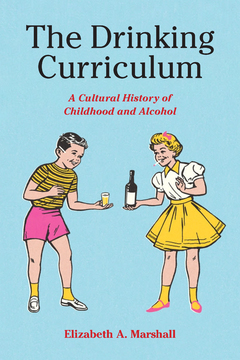 The Drinking Curriculum: A Cultural History of Childhood and Alcohol
Elizabeth Marshall
A lively exploration into America’s preoccupation with childhood innocence and its corruption
In The Drinking Curriculum, Elizabeth Marshall brings the taboo topic of alcohol and childhood into the limelight. Marshall coins the term “the drinking curriculum” to describe how a paradoxical set of cultural lessons about childhood are fueled by adult anxieties and preoccupations. By analyzing popular and widely accessible texts in visual culture—temperance tracts, cartoons, film, advertisements, and public-service announcements—Marshall demonstrates how youth are targets of mixed messages about intoxication. Those messages range from the overtly violent to the humorous, the moralistic to the profane. Offering a critical and, at times, irreverent analysis of dominant protectionist paradigms that sanctify childhood as implicitly innocent, The Drinking Curriculum centers the graphic narratives our culture uses to teach about alcohol, the roots of these pictorial tales in the nineteenth century, and the discursive hangover we nurse into the twenty-first.
41
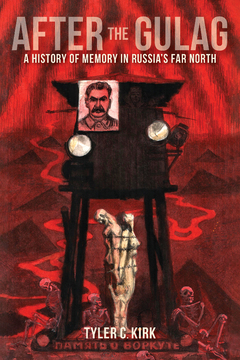 After the Gulag: A History of Memory in Russia's Far North
Tyler C. Kirk
From 1929 to 1958, hundreds of thousands of prisoners and exiles from across the Soviet Union were sent to the harsh yet resource-rich Komi Republic in Russia's Far North. When the Soviet Union collapsed, former prisoners sent their autobiographies to Komi's local branches of the anti-Stalinist Memorial Society and history museums.
Using these previously unavailable personal records, alongside newspapers, photographs, interviews, and other non-state archival sources, After the Gulag sheds new light not only on how former prisoners experienced life after release but also how they laid the foundations for the future commemoration of Komi's dark past. Bound by a "camp brotherhood," they used informal social networks to provide mutual support amid state and societal oppression. Decades later, they sought rehabilitation with the help of the newly formed Memorial Society—the civic organization largely responsible for the de-Stalinization of the Soviet Union. In sharing their life stories and family archives with Memorial, they sustained an alternate history of the Soviet Union.
Offering an unprecedented look at the legacies of mass repression under Stalin, After the Gulag explores how ordinary political prisoners from across the Soviet Union navigated life after release, using memoirs, letters, and art to translate their experiences and shape the politics of memory in post-Soviet Russia.
42
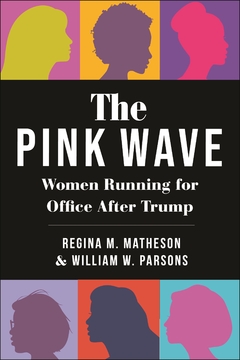 Pink Wave: Women Running for Office After Trump
Regina M. Matheson, William W. Parsons
How and why the election of Donald Trump inspired more women to enter politics
Donald Trump’s victory over Hillary Clinton in the 2016 presidential election shocked and dismayed many women, and motivated many to run for office at all levels of government. In The Pink Wave, Regina M. Matheson and William W. Parsons explore this inspiring phenomenon and its impact on women’s representation.
Drawing on national surveys and in-depth interviews of over 900 women, across almost every state, Matheson and Parsons show us why more women decided to run for state legislature during the Trump administration, the obstacles they faced on the campaign trail, and whether they ultimately succeeded or failed in their bid for office. Candidates share valuable lessons they learned from their recent campaign experiences, providing future insight for women—on both sides of the aisle—who may be inspired to follow in their footsteps.
Matheson and Parsons examine the impact Donald Trump had on women candidates—both positive and negative—and women’s ambitions to pursue political office. The Pink Wave celebrates the hundreds of trailblazing women creating new political opportunities for representation, now and in the future.
43
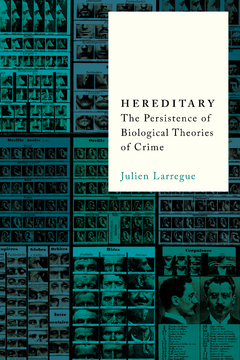 Hereditary: The Persistence of Biological Theories of Crime
Julien Larregue
Since the 1990s, a growing number of criminal courts around the world have been using expert assessments based on behavioral genetics and neuroscience to evaluate the responsibility and dangerousness of offenders. Despite this rapid circulation, however, we still know very little about the scientific knowledge underlying these expert evaluations. Hereditary traces the historical development of biosocial criminology in the United States from the 1960s to the present, showing how the fate of this movement is intimately linked to that of the field of criminology as a whole. In claiming to identify the biological and environmental causes of so-called "antisocial" behaviors, biosocial criminologists are redefining the boundary between the normal and the pathological. Julien Larregue examines what is at stake in the development of biosocial criminology. Beyond the origins of delinquency, Larregue addresses the reconfiguration of expertise in contemporary societies, and in particular the territorial struggles between the medical and legal professions. For if the causes of crime are both biological and social, its treatment may call for medical as well as legal solutions.
44
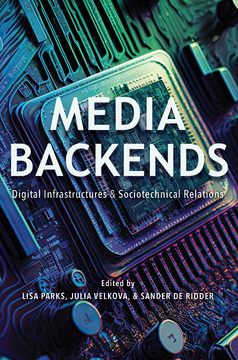 Media Backends: Digital Infrastructures and Sociotechnical Relations
Julia Velkova, Lisa Parks, Sander de Ridder
Exploring how we make, distribute, and consume today’s media systems Media backends--the electronics, labor, and operations behind our screens--significantly influence our understanding of the sociotechnical relations, economies, and operations of media. Lisa Parks, Julia Velkova, and Sander De Ridder assemble essays that delve into the evolving politics of the media infrastructural landscape. Throughout, the contributors draw on feminist, queer, and intersectional criticism to engage with infrastructural and industrial issues. This focus reflects a concern about the systemic inequalities that emerge when tech companies and designers fail to address workplace discrimination and algorithmic violence and exclusions. Moving from smart phones to smart dust, the essayists examine topics like artificial intelligence, human-machine communication, and links between digital infrastructures and public service media alongside investigations into the algorithmic backends at Netflix and Spotify, Google’s hyperscale data centers, and video-on-demand services in India.  A fascinating foray into an expanding landscape of media studies, Media Backends illuminates the behind-the-screen processes influencing our digital lives.  Contributors: Mark Andrejevic, Philippe Bouquillion, Jonathan Cohn, Faithe J. Day, Sander De Ridder, Fatima Gaw, Christine Ithurbide, Anne Kaun, Amanda Lagerkvist, Alexis Logsdon, Stine Lomborg, Tim Markham, Vicki Mayer, Rahul Mukherjee, Kaarina Nikunen, Lisa Parks, Vibodh Parthasarathi, Philipp Seuferling, Ranjit Singh, Jacek Smolicki, Fredrik Stiernstedt, Matilda Tudor, Julia Velkova, and Zala Volcic
45
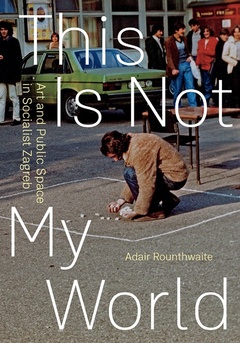 This Is Not My World: Art and Public Space in Socialist Zagreb
Adair Rounthwaite
A close-up history of the Yugoslav artists who broke down the boundaries between public and private    In the decades leading up to the dissolution of socialist Yugoslavia, a collective of young artists based in Zagreb took to using the city’s public spaces as a platform for radical individual expression. This Is Not My World presents a detailed account of the Group of Six Authors and their circle in the prolific and experimental period from 1975 to 1985, highlighting the friction between public and private that underlied their innovative practices.      Looking to circumvent the rigid bureaucracy of official art institutions, this freewheeling group of conceptual artists and their peers brought artistic activities directly to an unwitting public by staging provocative performances, exhibiting artworks, and interacting with passersby on the streets. Exploring artworks such as Vlasta Delimar’s act of tying herself to a tree in a busy pedestrian area, Željko Jerman’s production of a giant banner declaring “Intimate Inscription” in the city’s central square, and Vlado Martek’s creation of an artwork on a seaside beach using women’s underwear, Adair Rounthwaite examines the work of these artists as a site of tension between the intimacy of artistic expression and the political structure of the public sphere under state socialism.      Whereas many histories of modern and contemporary art in formerly socialist countries tend to be dominated by discussions of ideology and resistance, This Is Not My World focuses its attention on the affective aspects of the group’s activities, using artist interviews and extensive documentation to bring the reader closer to the felt experience of their public interventions. Situating the group’s work within the context of broader developments in conceptualism and theories of the avant-garde, Rounthwaite provides a fresh consideration and newly detailed account of this marginalized episode in global art history.
46
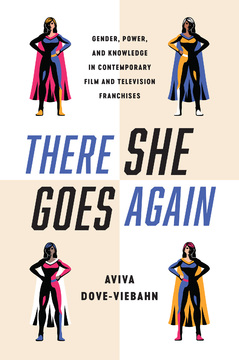 There She Goes Again: Gender, Power, and Knowledge in Contemporary Film and Television Franchises
Aviva Dove-Viebahn
There She Goes Again interrogates the representation of ostensibly powerful women in transmedia franchises, examining how presumed feminine traits—love, empathy, altruism, diplomacy—are alternately lauded and repudiated as possibilities for effecting long-lasting social change. By questioning how these franchises reimagine their protagonists over time, the book reflects on the role that gendered exceptionalism plays in social and political action, as well as what forms of knowledge and power are presumed distinctly feminine. The franchises explored in this book illustrate the ambivalent (post)feminist representation of women protagonists as uniquely gifted in ways both gendered and seemingly ungendered, and yet inherently bound to expressions of their femininity. At heart,There She Goes Again asks under what terms and in what contexts women protagonists are imagined, envisioned, embodied, and replicated in media. Especially now, in a period of gradually increasing representation, women protagonists demonstrate the importance of considering how we should define—and whether we need—feminine forms of knowledge and power.
47